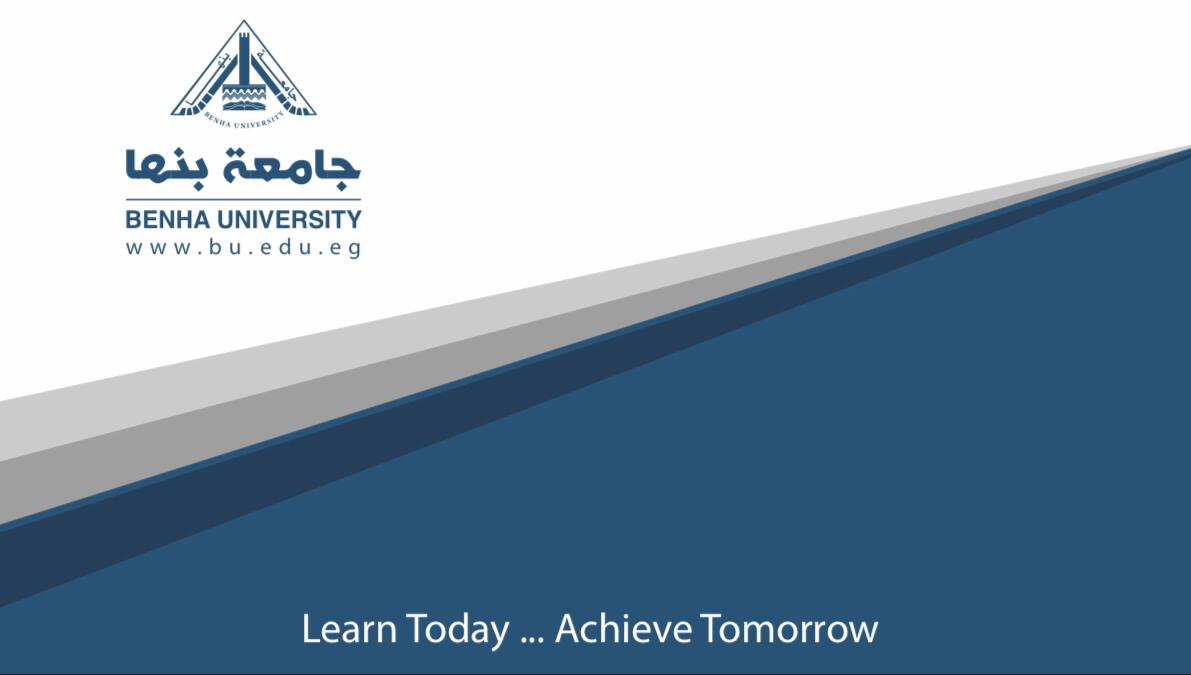 قسم اللغة الإنجليزية
الفرقة الثالثه
تحليل الخطاب
د/منة محمد سلامة المصري
2020
Discourse and speech acts
John Searle classifies constatives and performatives 
assertives
declarations, 
directives, 
commissives 
expressive
Assertives: 
Example: ``No one makes a better cake than me’
Directives:
Example: ``Could you close the window.
Commisives: 
Example: ``I'm going to Paris tomorrow’’

For more examples see page 32
Commisives: 
Example: ``I'm going to Paris tomorrow’’
Expressives:
Example: ``I am sorry that I lied to you''
Declarations: 
Example: ``You are fired
The components/elements of the speech act:
Locution: the actual meaning of what is said.
*Illocution: the intended meaning of what is said.
*Perlocution: the result or the effect of what has been said.